Фестиваль по гимнастике в нашем детском саду
Подготовила: тренер по лёгкой атлетике –Логинова Ольга Владимировна
Участники:  дети подготовительной группы: »Ромашки»
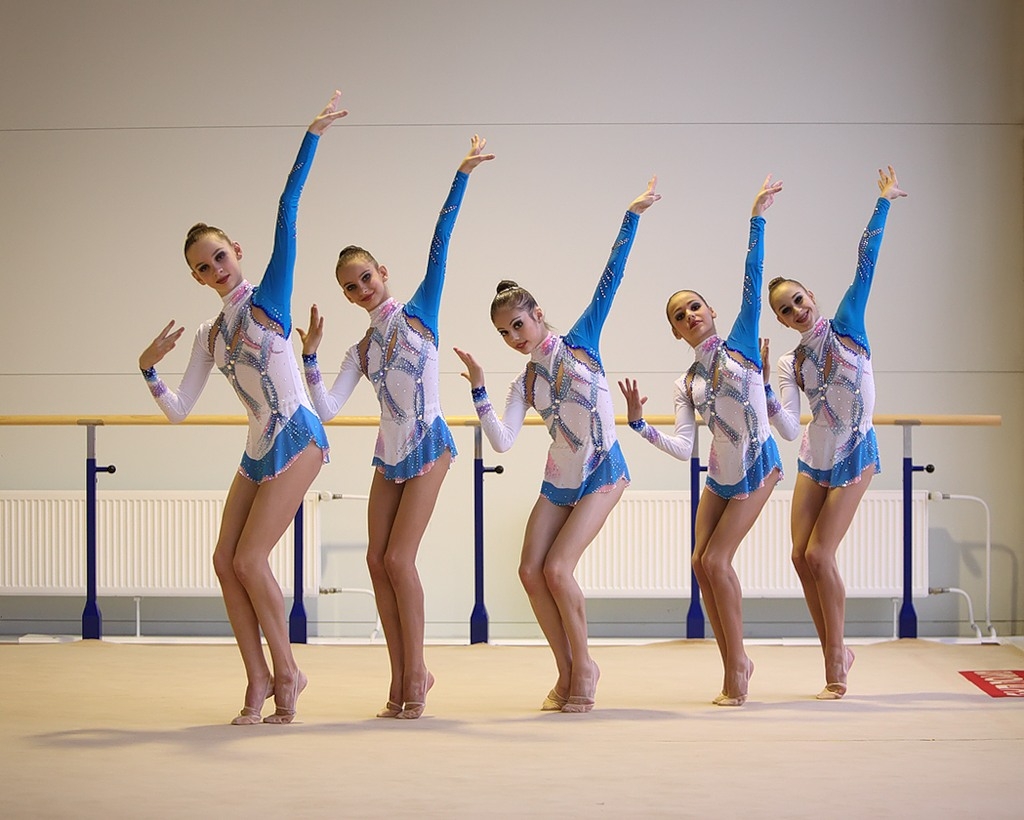 Цель: Привлечение детей к занятиям спортом-вид гимнастика
Задачи: 1.Ознакомить детей с видом спорта гимнастика( презентация)
                2. Активировать детей в участии в фестивале по гимнастике.
                                3. Создание настроения и повышение эмоционального фона.
Конь ,канат, бревно и брусья! Кольца с ними рядом! Перечислить не берусь я, множество снарядов.
Красоту и пластику дарит нам ….(гимнастика)
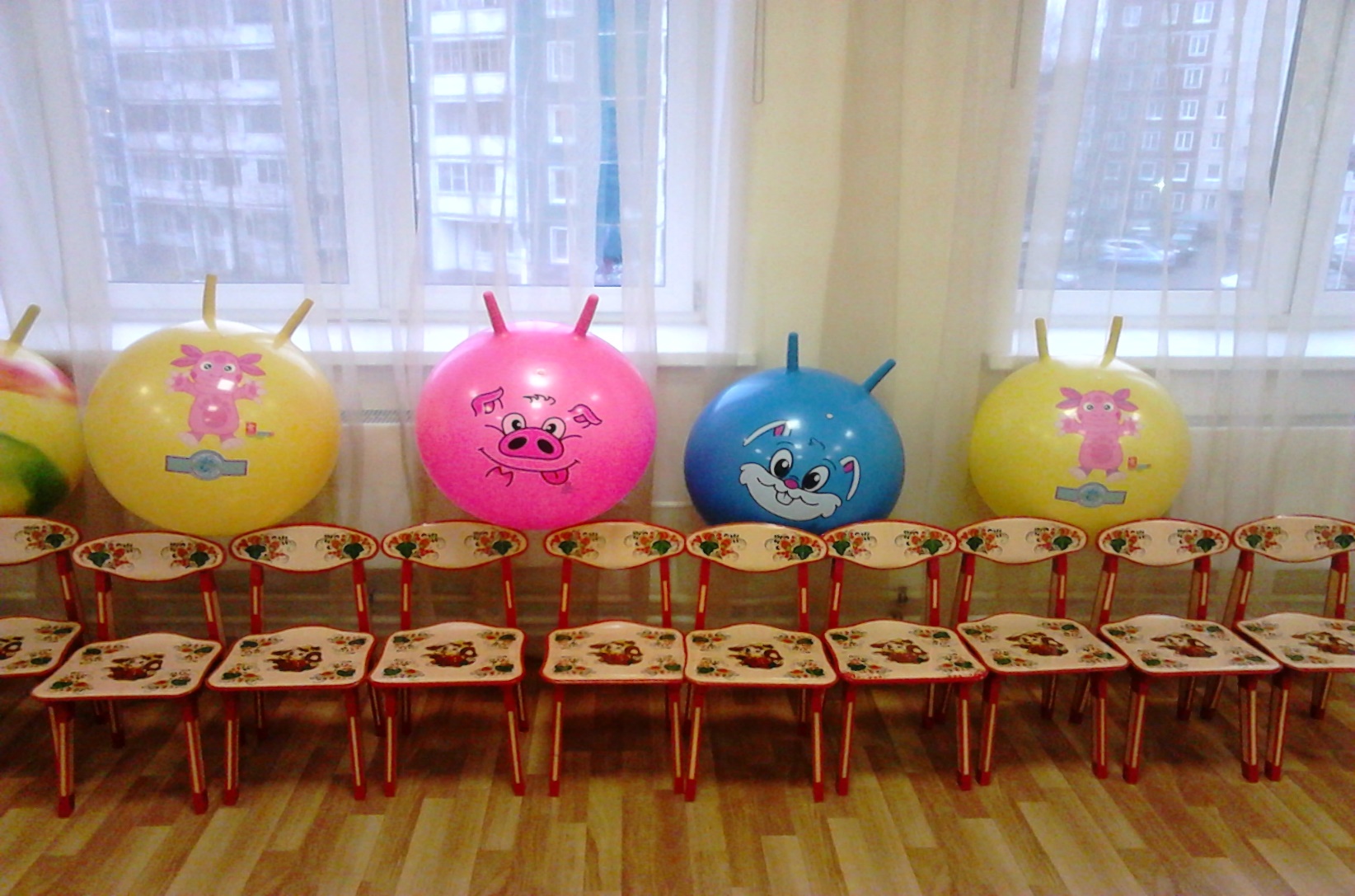 Гимнастика –красочный ,зрелищный спорт. В ней стройность нужна, позабудьте про торт, под музыку крутят гимнасты предмет.
 В них лишнего веса и капельки нет. Кто смело осилит прыжковый батут, известность,
признание в скорости ждут. Фигура изящная, стройный полёт-откроет возможность для новых высот.
 Пластичность , выносливость очень нужны. Ритмичность и воля здесь крайне важны. Коль выбран нелёгкий гимнастики путь, участник старается ярко блеснуть!!!!!!!!!!!
К Фестивалю по гимнастике готовы
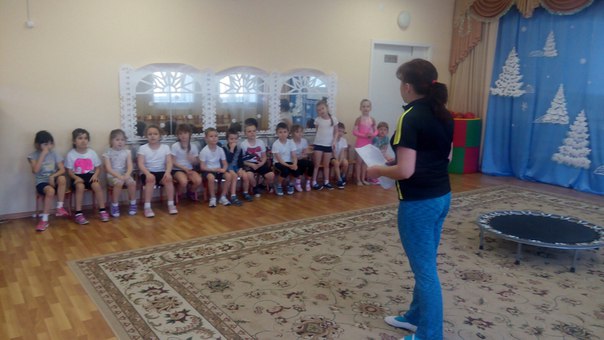 Разминка-разогреваем мышцы перед выступлением
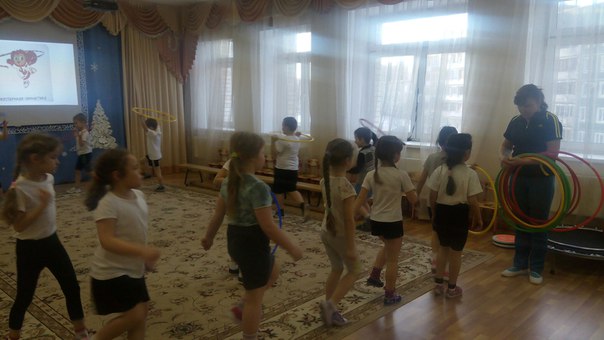 Упражнение с обручем под музыку
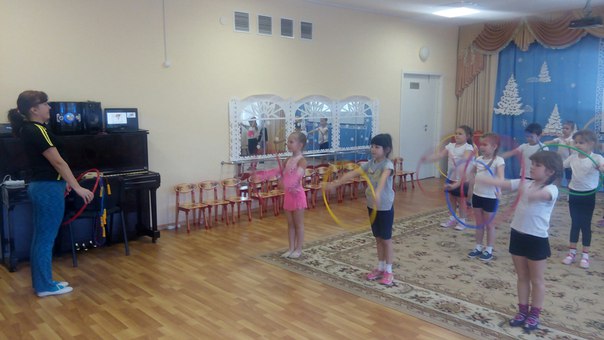 У нас всё получается правильно!!!!!!!!!
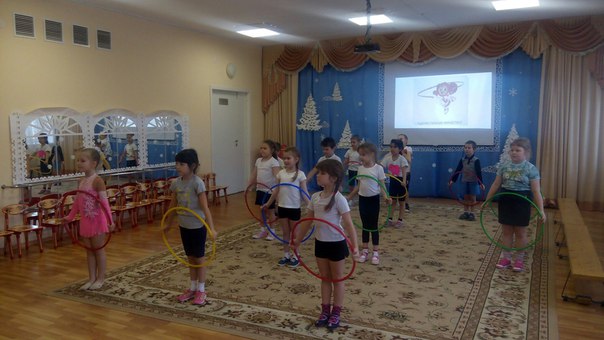 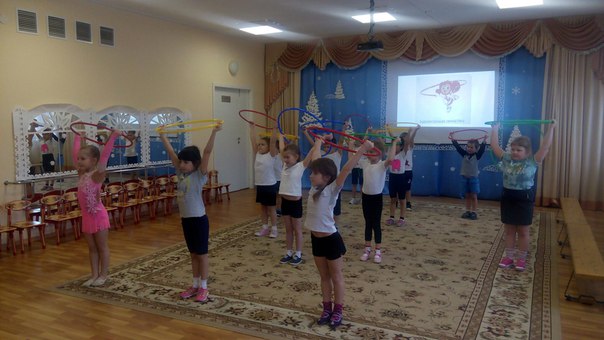 Упражнение на диске под музыку
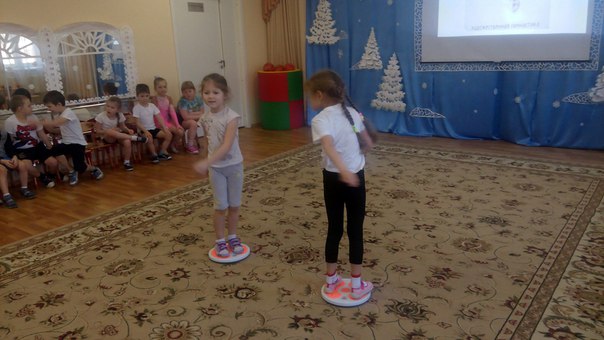 Упражнение с обручем
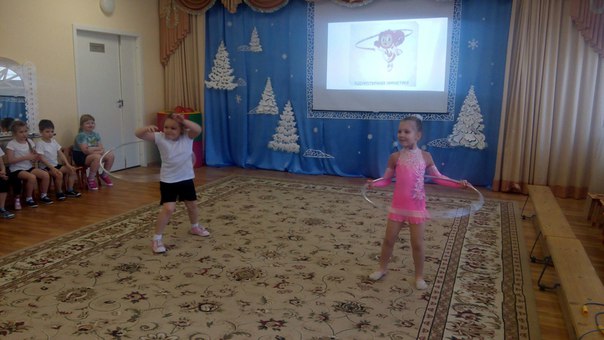 Упражнение-мостик
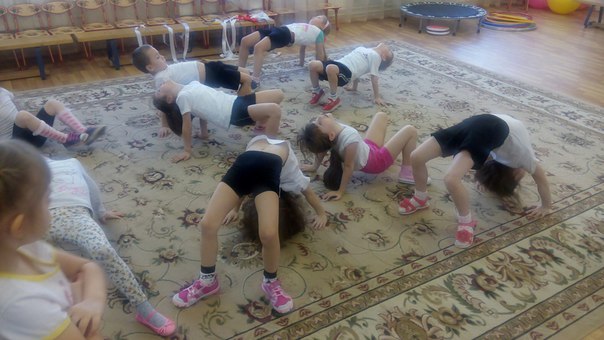 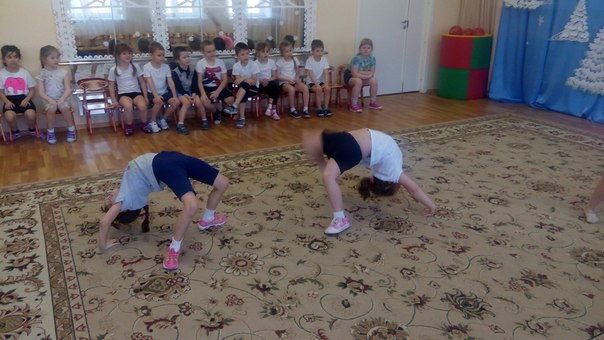 Красиво, грациозно! Я выступить хочу! И пусть бывает сложно! Я этот спорт – люблю!!!!!!!!!!! (Художественная гимнастика)
Выступление Ирины -нашей гимнастки
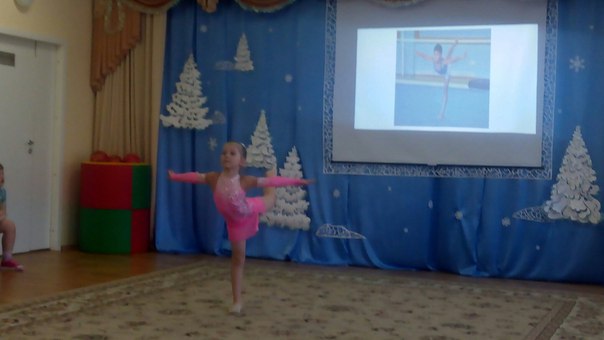 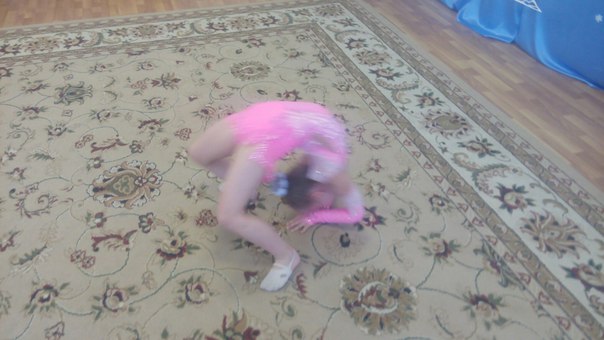 Упражнение -шпагат
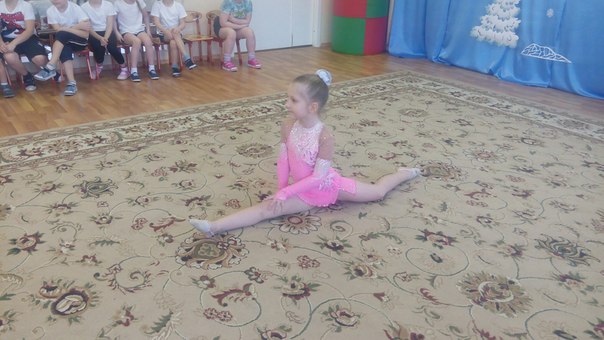 Упражнение-скакалка
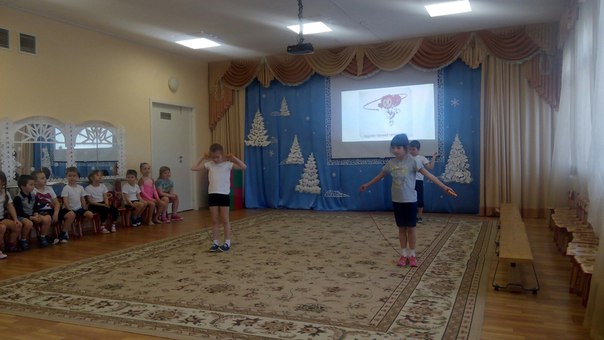 Прыжки на батуте
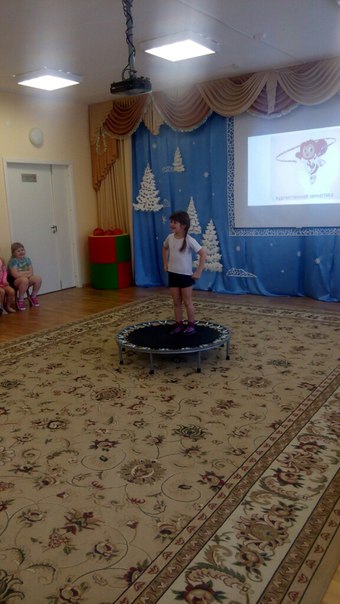 Упражнение с лентами
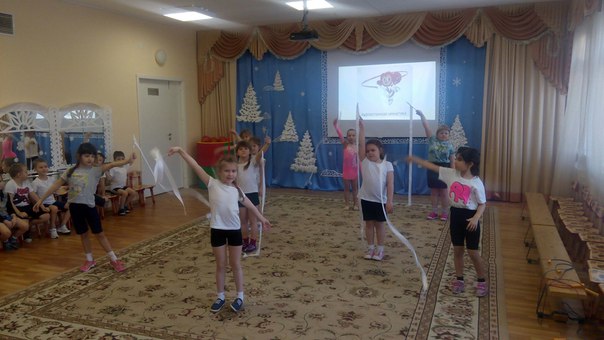 Упражнение с мячами
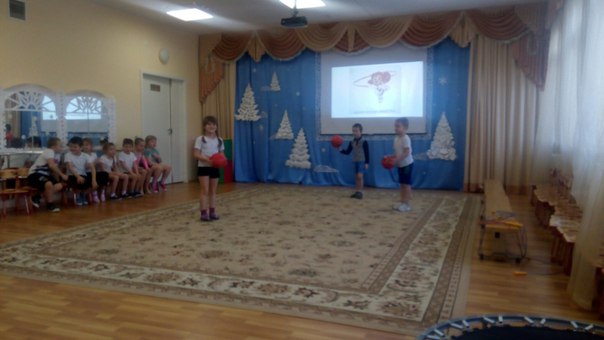 Отгадывание загадок перед каждым выступлением
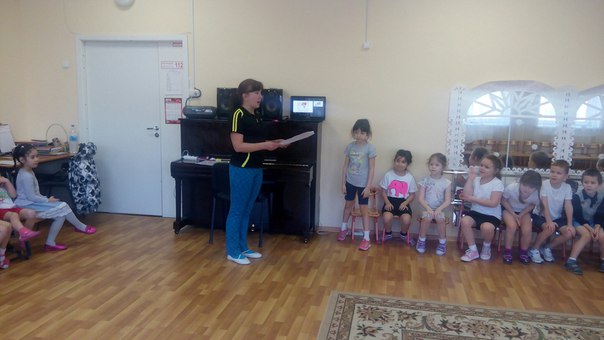 - Я его кручу рукой  и на шее ,и ногой! И на талии кручу и ронять я не хочу!( Обруч)-Нам вчера в спортивном зале! Класс девчонки показали, вряд ли кто-то из ребят так же сядет на …..(шпагат)-Ручки да верёвка скачет очень ловко.( скакалка)-Если бросить, он подскочит, бросишь снова, мчится вскачьНу конечно – это…. (мяч)-Станька-ка на снаряд дружок. Раз прыжок , и два-прыжок. Три прыжок до потолка, в воздухе два кувырка! Что за чудо сетка тут? Для прыжков снаряд… (батут).-Я на мостик стану смело! Кувыркнусь и на шпагат! Обруч я кручу умело! Ну совсем, как акробат! (гимнастика).
Просмотр презентации о гимнастике
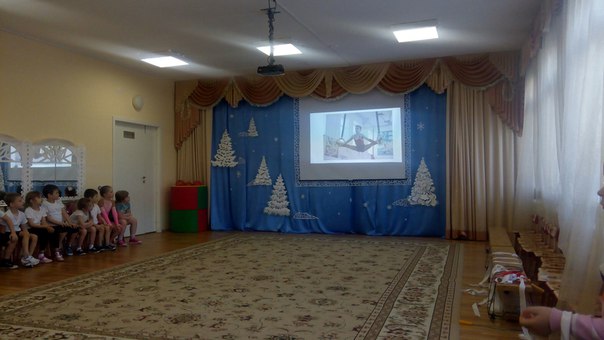 Наши помощники
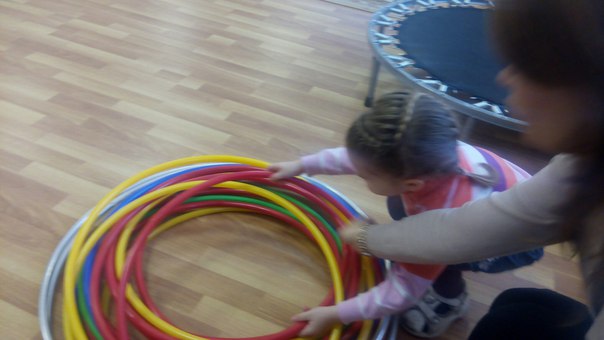 Болельщики
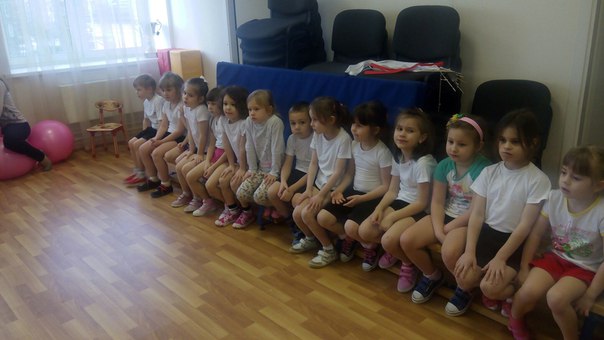 Наблюдаем очень внимательно!!!!!!!!
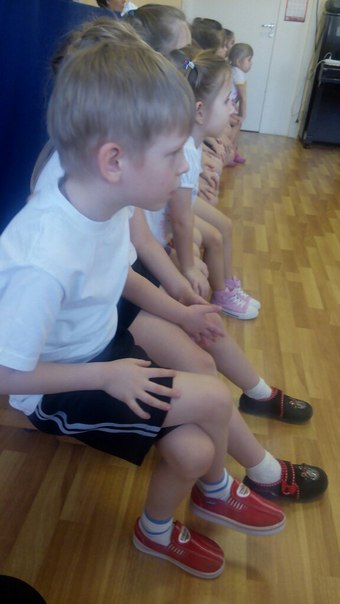 Награждение лучших грамотами- в каждой номинациипроходило в группе в торжественной обстановке.
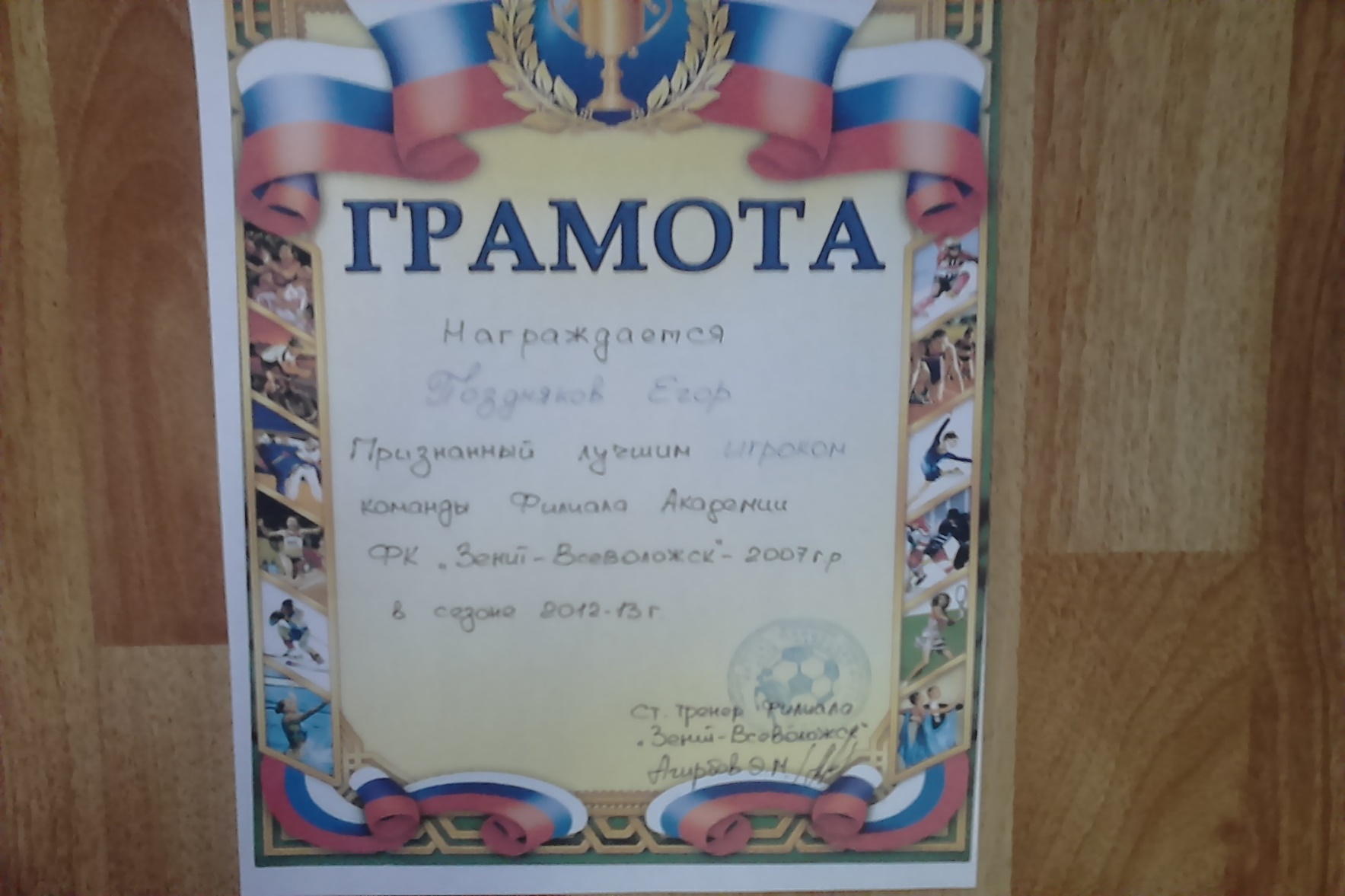 СПАСИБО ЗА ВНИМАНИЕ!!!!!!!!! ДО НОВЫХ ВСТРЕЧ!!!!!!!!!! ХОРОШЕГО ВАМ НАСТРОЕНИЯ! СЧАСТЬЯ, ЗДОРОВЬЯ!!!!